Debriefing the NGS Geospatial Summit
Various Speakers

Sept. 14, 2017
‹#›
Overview
2:00-2:05 - 	Introduction of speakers / icebreaker questions
Christine Gallagher

2:05-2:20 - 	Overview, online resources, stakeholder feedback, and next steps
Steve Vogel 

2:20-2:30 - 	Progress on Projects since the Summit
		Dru Smith

2:30-2:40 - 	Live polls
		Christine Gallagher

2:40-3:00 - Live Question / Answer
Overview, online resources, stakeholder feedback, and next steps

Steve Vogel
NSRS Modernization: 2017 Geospatial Summit
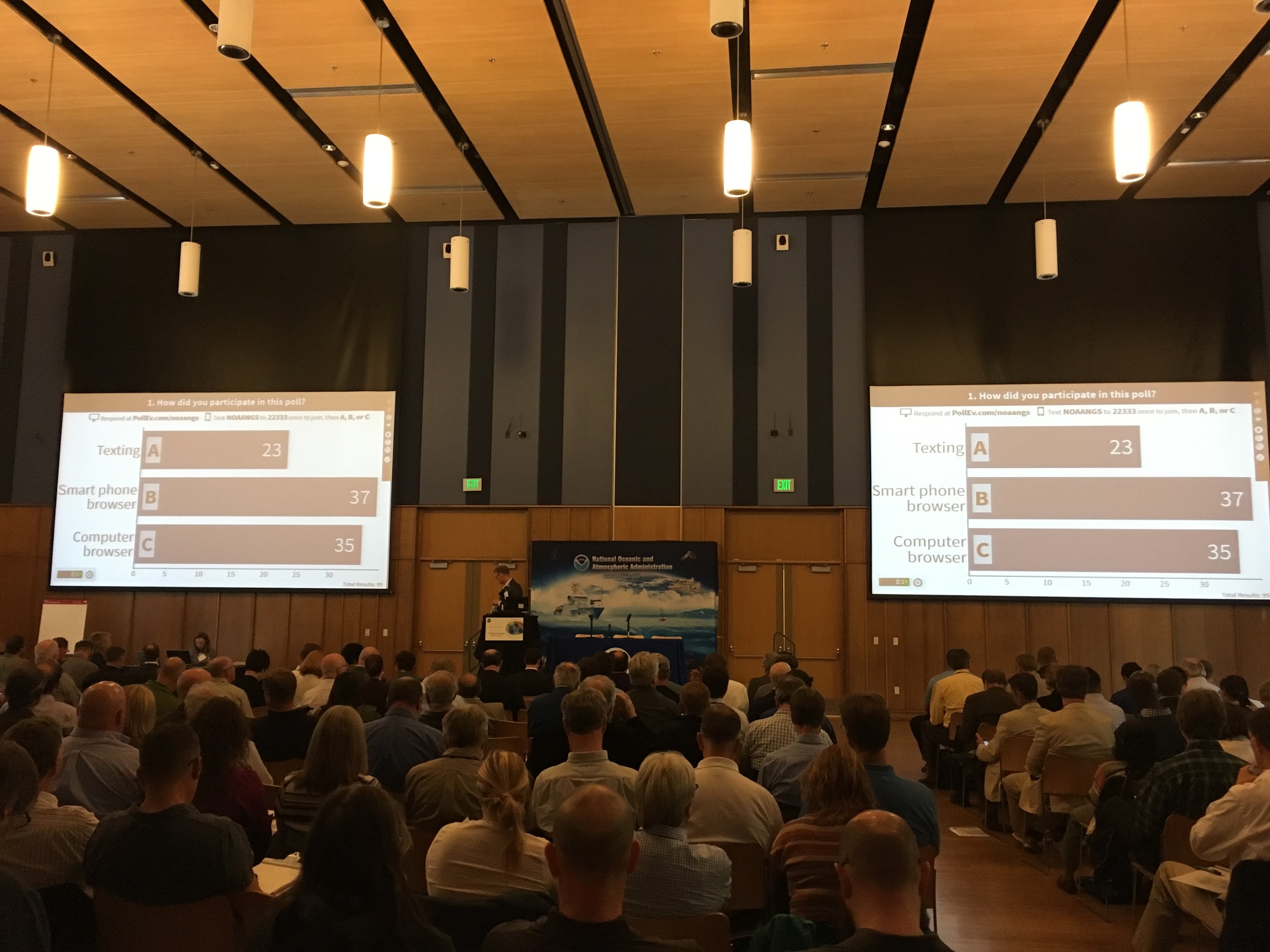 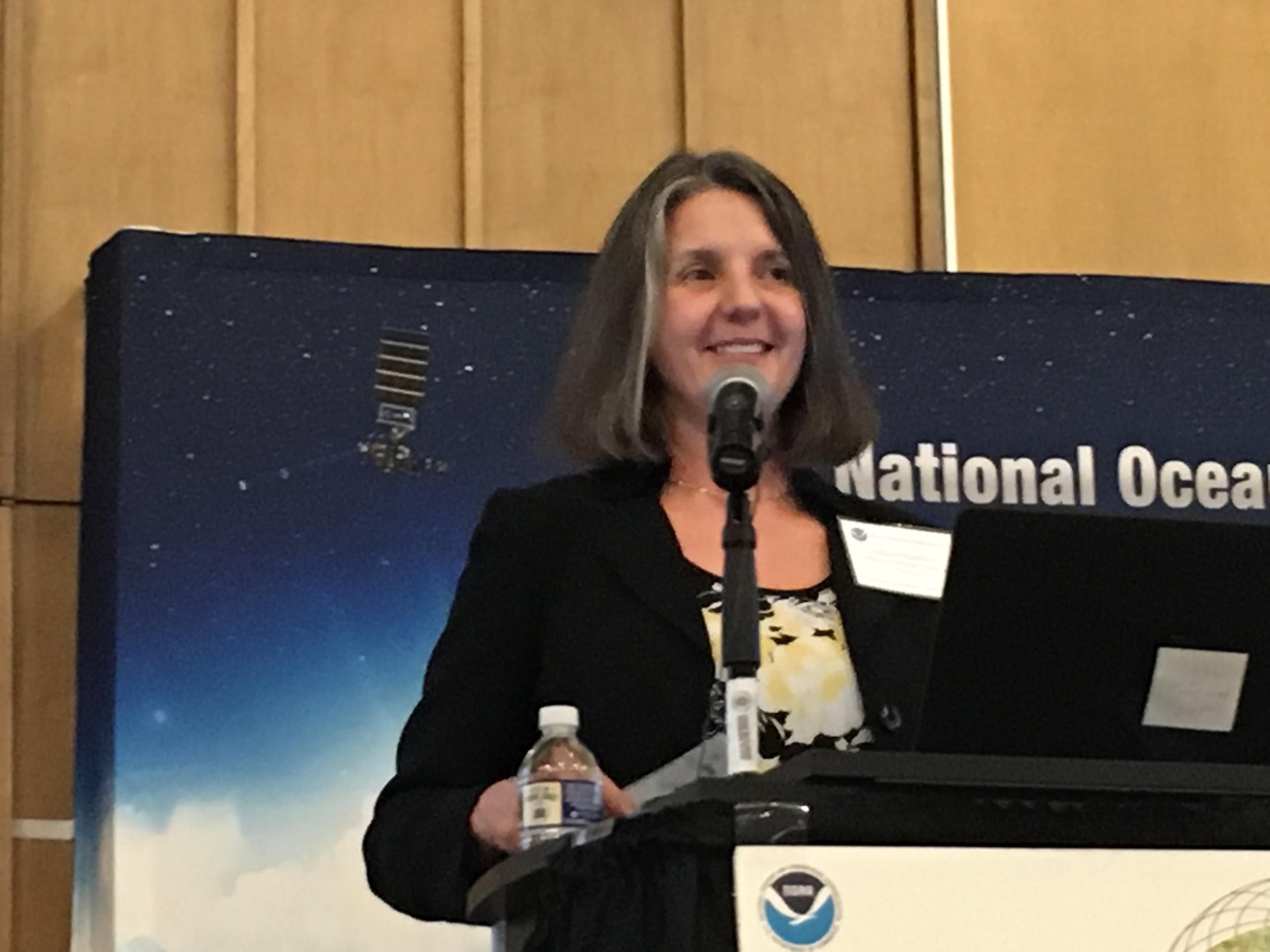 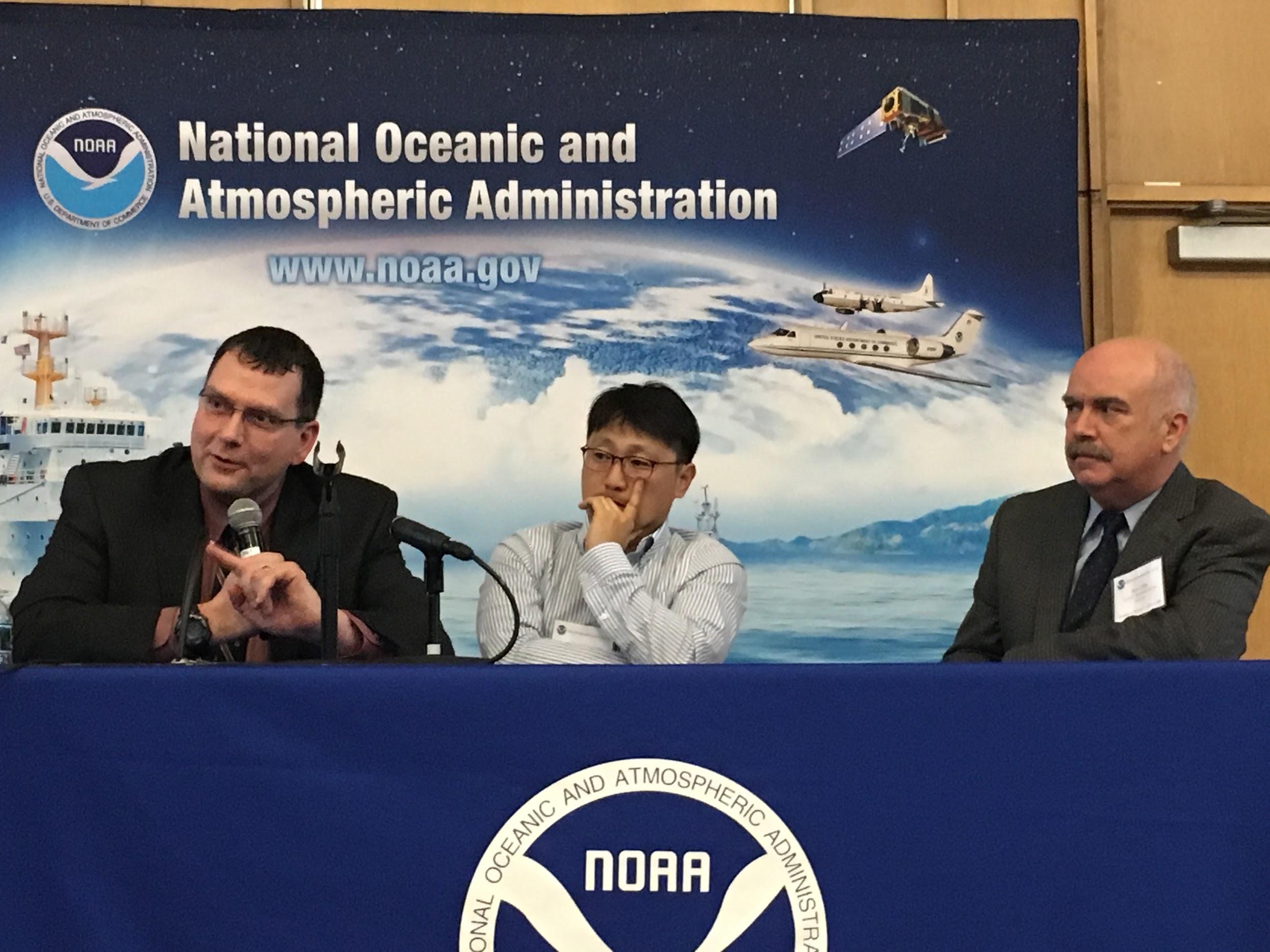 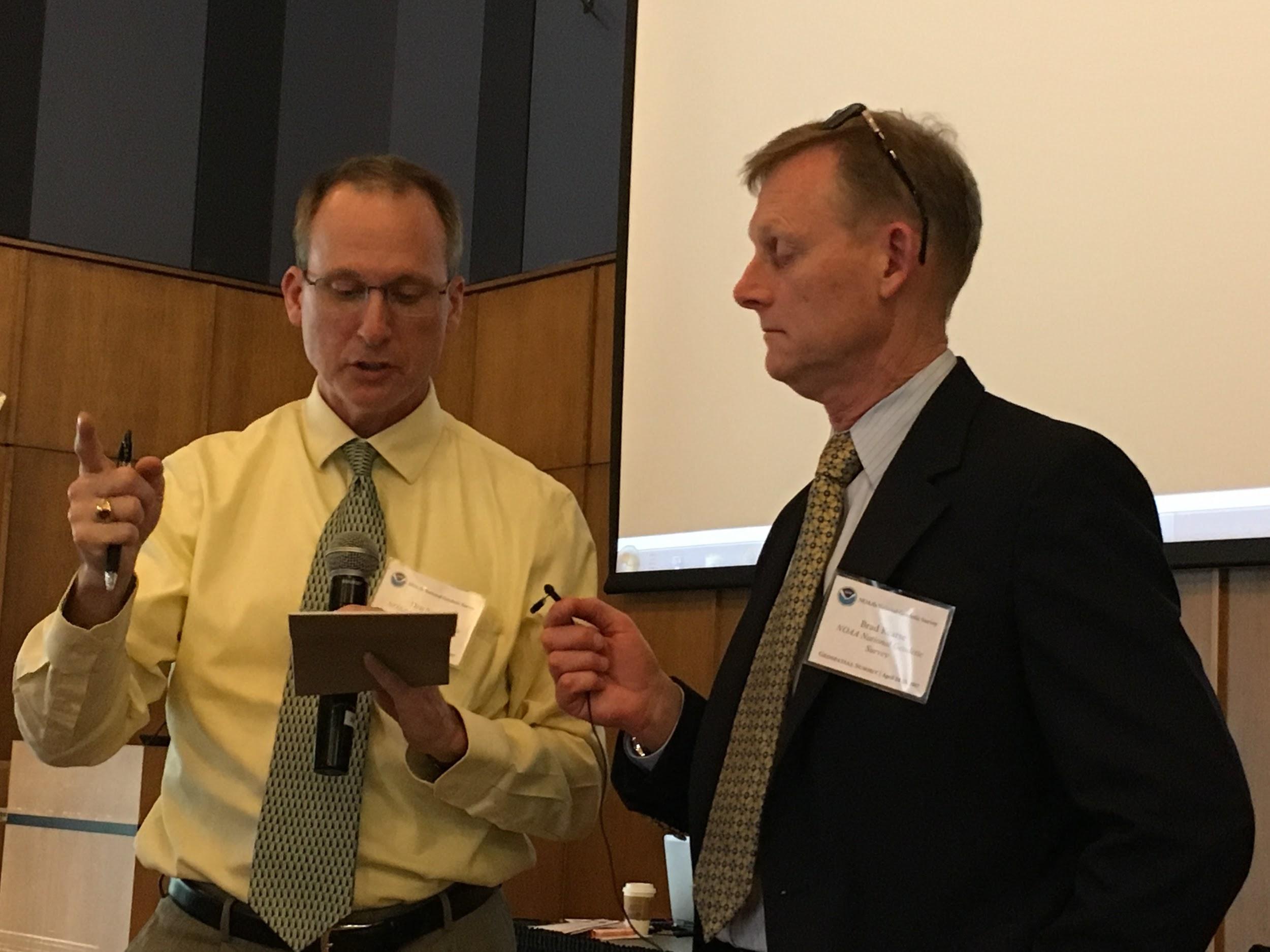 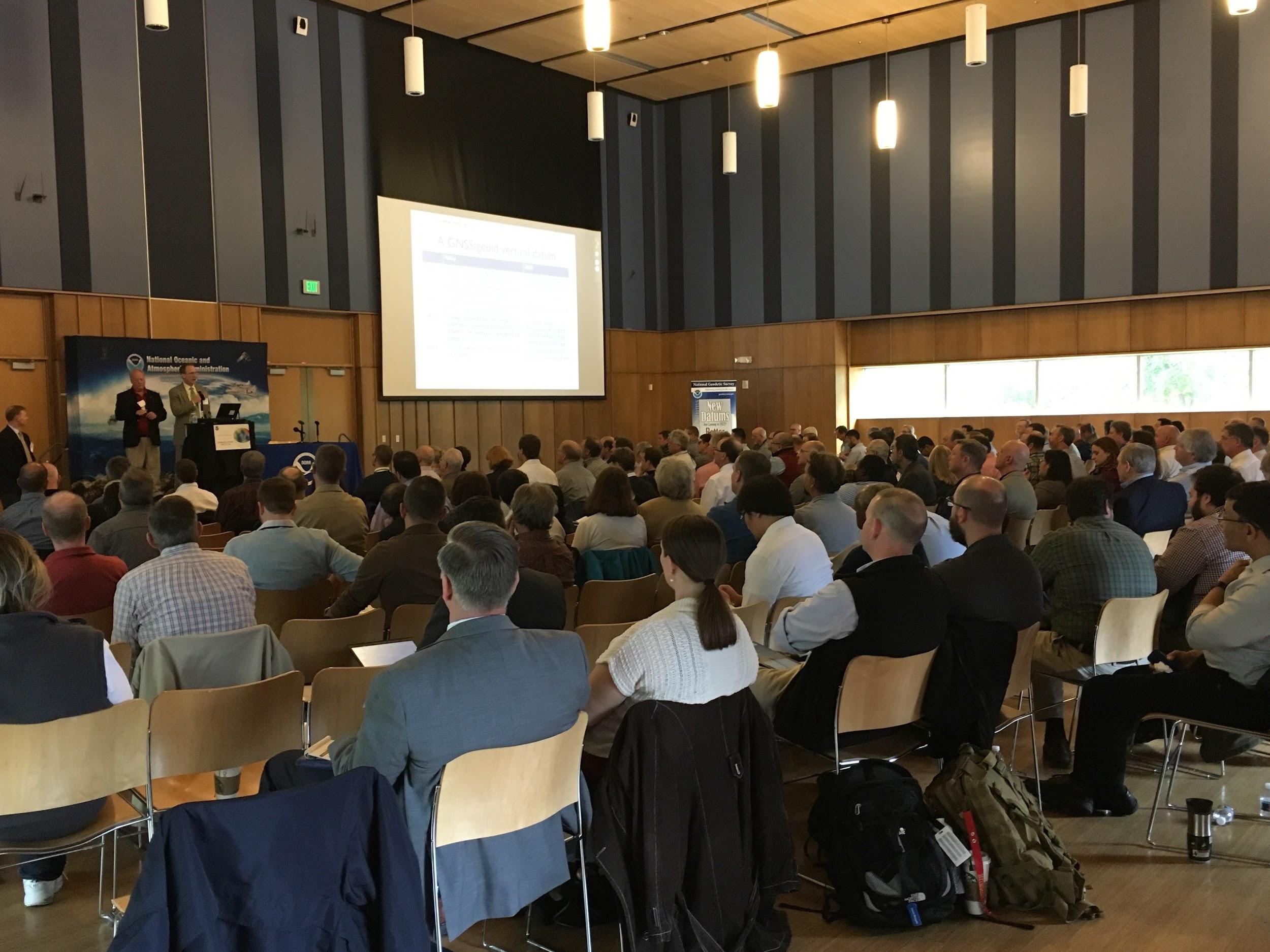 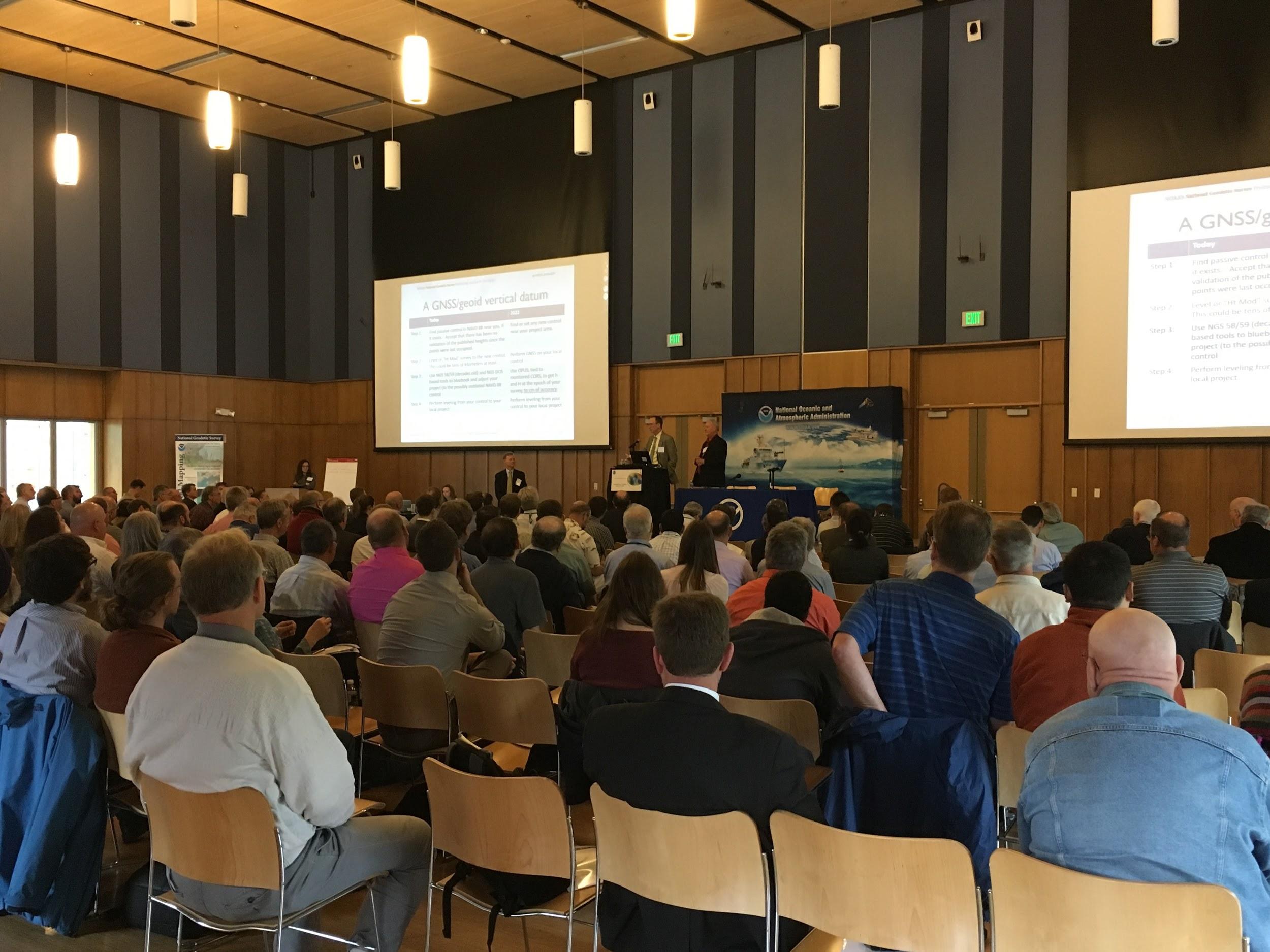 2017 Geospatial Summit - Background:
2008:  NGS plans to modernize NSRS, replace NAD 83, NAVD 88
2010:  Fed. Geospatial Summit, 
2015:  Project updates; address users’ concerns,
2017:  Project updates; stakeholder presentations;
    Focus: capture/address users’ concerns       decision making
[Speaker Notes: Put summit into context
2008, NGS Ten-Year Plan intent to modernize NSRS replacing two key elements of the NSRS (ref frames)
•2010: •Host Fed. Geospatial Summit: describe NSRS shortcomings; how to improve,  Answer questions about replacing ref. frames. 
•capture, address stakeholders’ concerns about the modernization effort
 2017: Primary Goal: capture/address stakeholders’ concerns
    Live polling: in-room & webinar audiences; post-session feedback 
    Presentations by stakeholders]
Recap 2017 Summit: > 400 attendees: in-person and via webinar
Presentation highlights:
Why NGS is replacing NAD 83, NAVD 88, 
Consequences of dynamic Earth on traditional geodetic control
Concerns from NSRS users,
	User education; transformation tools
Impacts on partners, stakeholders,
	How modernization affects users of geo-referenced data 
How users can prepare for new reference frames,
Update legacy data; state-based coordinate legislation
[Speaker Notes: with precise positioning must account for plate motion
Need for User education; transformation tools
How users can prepare; leverage communication resources 
Heard from stakeholders]
Presentations from Partners and Stakeholders:
Federal Emergency Management Agency, 
U.S. Geological Survey, 
U.S Army Corps of Engineers, 
National Geospatial Intelligence Agency 
Dewberry, Esri, Trimble, 
North Carolina Geodetic Survey,
Fairfax County Government, 
Baltimore County Government
[Speaker Notes: heard from fed. state local agencies, commercial firms]
Stakeholders’ issues, concerns (common format):

We are looking forward to NSRS modernization because:
We are concerned about NSRS modernization because:
The tools, products, or services we need most:
The outreach products or services we need most:
Our preparations for new reference frames include:
[Speaker Notes: We asked partner agencies / stakeholders Concerns requested in a common format. NGS partner agencies, were asked to address a specific set of NSRS modernization issues.]
Common themes from NSRS users:
Looking forward to NSRS modernization because:
   Represent physical world; consistency in georeferenced data products
2.    Concerned about NSRS modernization because:
   Resource challenges: legacy data; need for user education 
3.    Most needed tools, products, or services: 
   Online transformation tools; open-source on modern code base
[Speaker Notes: What they told us:    will align more closely with global reference systems 
reduce confusion provide consistency for  numerous georeferenced data products
integrating legacy data
modern code base preferred]
Common themes, continued:
4. Most needed outreach products, services: 
Summits, webinars, work w/NSPS to update legislation,
Educate professionals: limited geodetic knowledge

5. Preparations to date: 
	Varies by agency: workshops; policy/guidance documents;
modernization coordinator
[Speaker Notes: collaborating with NSPS to update legislation references datums.]
NSRS Modernization: User Feedback (summary)
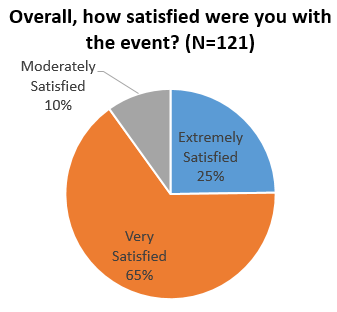 NSRS users want the benefits, 
     concerned about resources needed;

Education/training: as important as resulting products: CORS, OPUS;

Strong interest: RTN validation, 
     online tools: coord. transformation
Attendance: >400 (in-person and webinar).
2017 Geospatial Summit, Summary:
Users shared: current preparations, concerns, challenges,
NGS shared: project updates, policy decisions,
Online resources: help users stay informed, be prepared,
Improving online transformation tools,
User feedback on beta tools: ngs.feedback@noaa.gov
Improving how users submit, process data (replacing bluebooking)
Summarizing scientific aspects, policy decisions in “Blueprint” documents,
[Speaker Notes: set of three blueprint documents /NGS technical and policy decisions/ to replace NAD 83.available online]
Online Resources: link on home page  https://geodesy.noaa.gov/ 
     Summit web page: https://geodesy.noaa.gov/geospatial-summit/index.shtml
Presentations (slides & audio recordings), 
Summary reports (also NGS publications library),
NGS 10-yr. plan (details for modernizing NSRS), 
Progress updates on modernization project
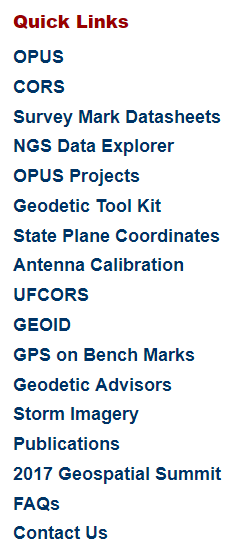 [Speaker Notes: We have complete set resources 
Page also contains links to summary reports from 2010, 2015 summits, NGS 10-yr. plan, info on our progress in modernizing NSRS]
New Datums Web Page: 
    https://geodesy.noaa.gov/datums/newdatums
What to expect:  Coordinate changes, online tools compute
Videos:                Learn more about geodetic datums
Track progress:  NSRS Modernization News (~ quarterly)
Get prepared:     Manage legacy data, SPCS after 2022
Much more...
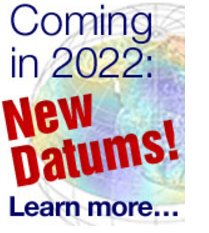 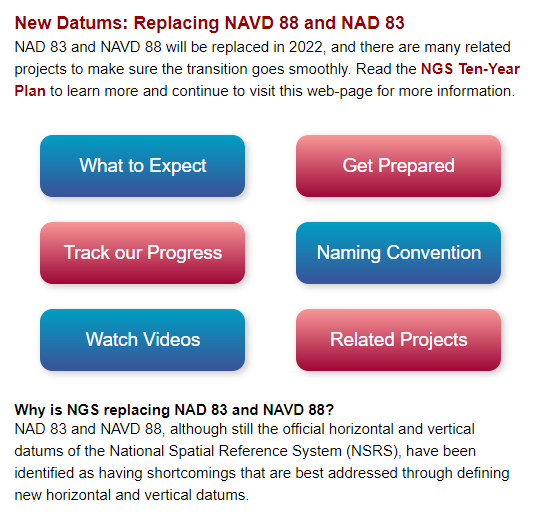 [Speaker Notes: NGS’ centralized information resource for NSRS modernization:]
Next Steps (for NGS):
Regular progress reports, 
Develop/Improve online tools,
Comprehensive online resources
2018: Commercial firms, equipment vendors
2019: Geospatial summit
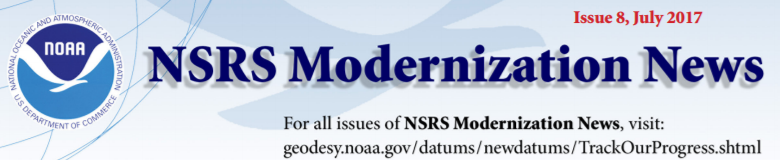 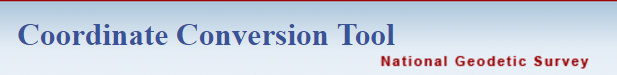 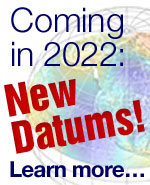 [Speaker Notes: NGS website features comprehensive resources to prepare for new ref frames]
Next Steps (for NSRS users):
Stay in touch: https://geodesy.noaa.gov/ 
Subscribe: 
Contact us: ngs.infocenter@noaa.gov

Share information with colleagues

Engage with professional societies - NSPS, AAGS

Plan to attend: May 2019
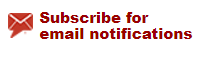 End of Summit Overview
Progress on Projects since the Summit

Dru Smith
NSRS Modernization: Recent Policy Decisions
Blueprint for 2022, Part 1: Geometric Coordinates (May 2017)
Four “terrestrial reference frames”
Each related to the IGS frame solely through plate rotation
Primary service:  Time-dependent coordinates from OPUS
All other movements (3-D) will be captured in an Intra-Frame Velocity Model (IFVM) for each frame
Acronyms
NATRF2022, PATRF2022, CATRF2022, MATRF2022
Blueprint for 2022, Part 2: Geopotential Coordinates (Due out October 2017)
NSRS Modernization: Related Projects
[Speaker Notes: Dru?]
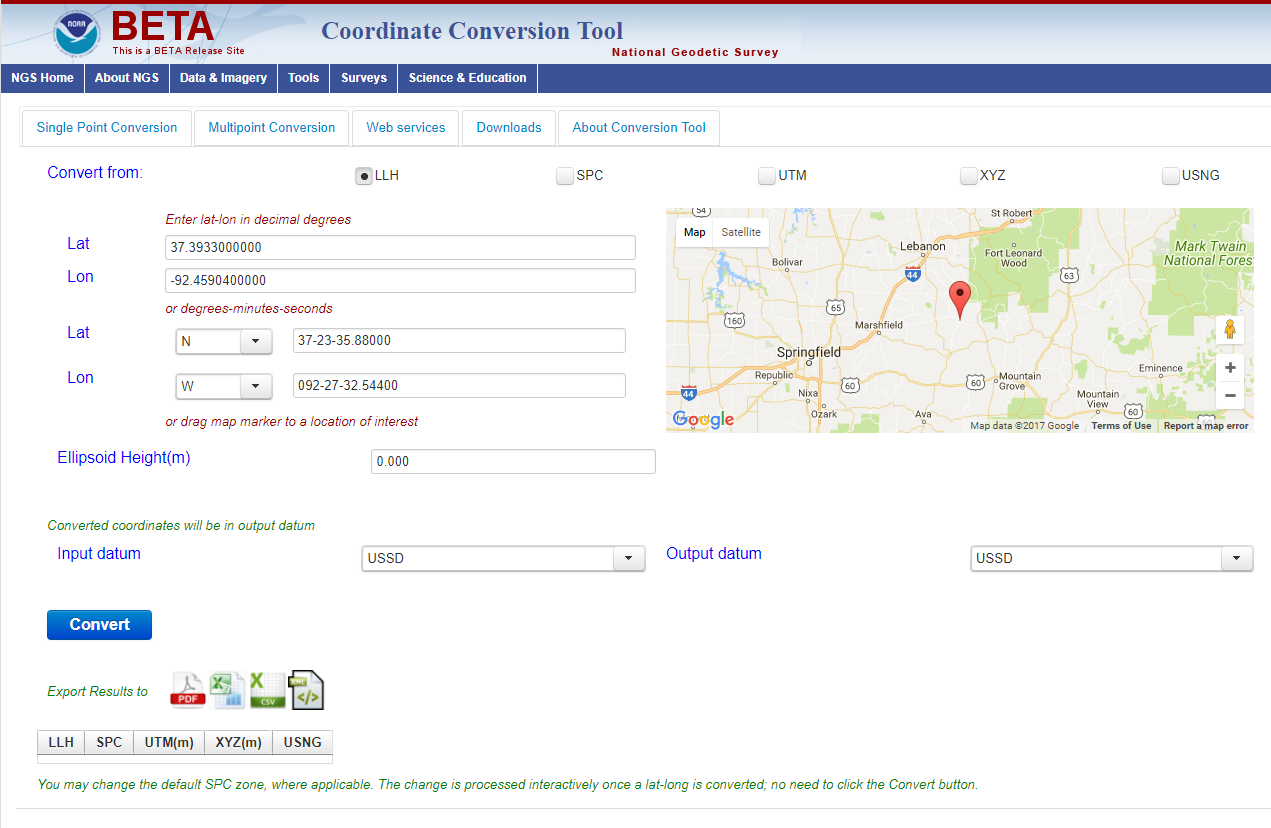 NADCON 5 in Beta
https://beta.ngs.noaa.gov/gtkweb/
Live polls

Christine Gallagher
You expressed interest in real time network validation...
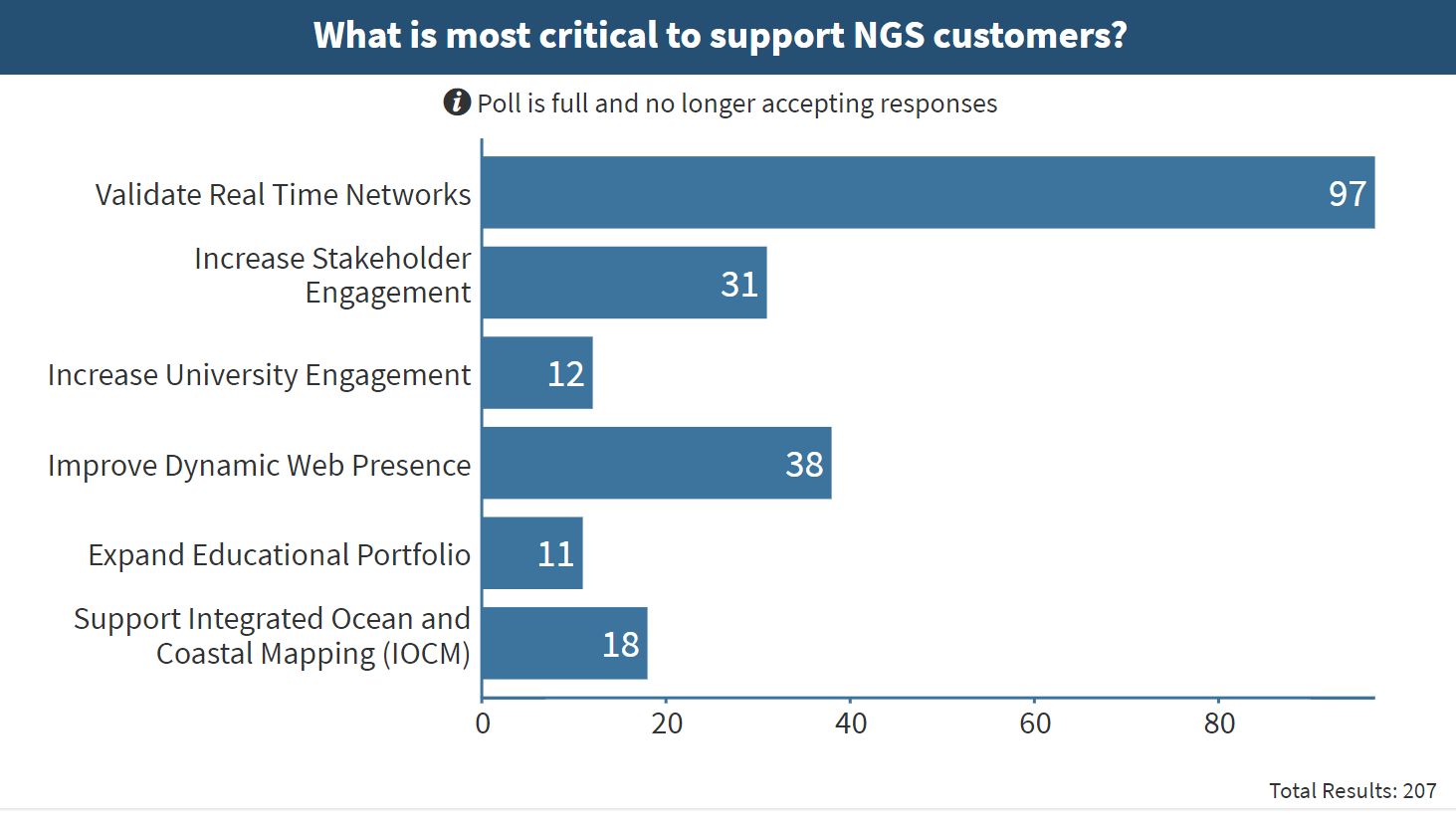 Real Time Network (RTN) Validation Efforts
Overview
NGS is building a “validation service.”
It will check if a RTN is consistent with the NSRS.
It will use OPUS-like process for validation.

Feedback
3 live poll questions directed at RTN operators
Back in 2015, we asked you about projections...
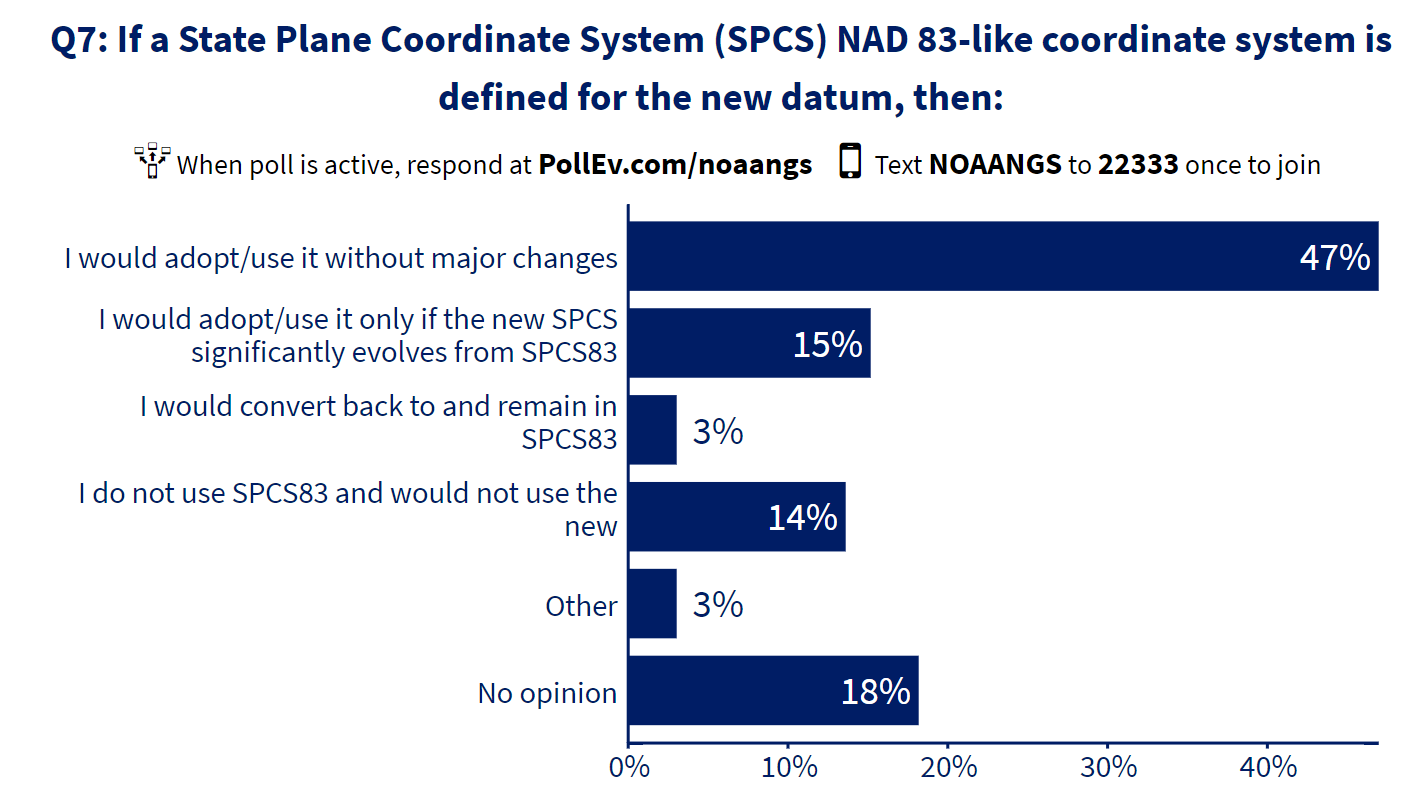 State Plane Coordinate (SPC) System Related Efforts
Overview
NGS knows that significant numbers of NSRS users continue to rely upon the SPC system, rather than geodetic coordinates.
NGS is investigating how to design the SPC system which could be rolled out in conjunction with the four Terrestrial Reference Frames of 2022.

Feedback
2 live poll questions directed at SPC users
Questions?
Contact Us
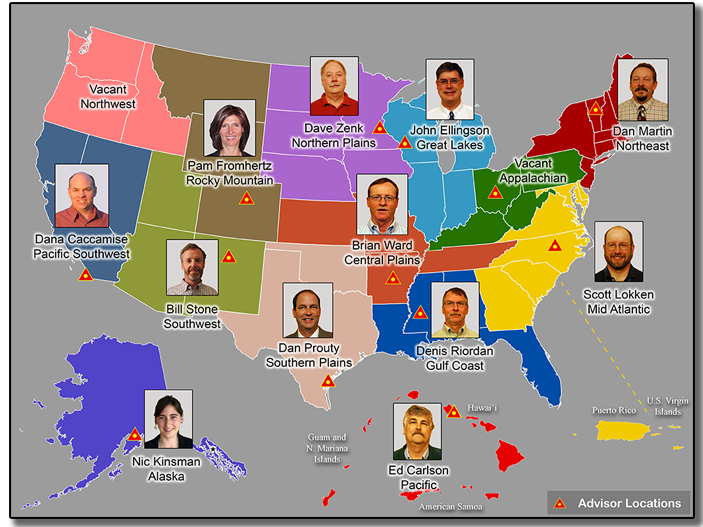 General questions? 
NGS.Infocenter@noaa.gov

Feedback on products?
NGS.Feedback@noaa.gov 

Technical assistance
Contact your geodetic advisor
https://geodesy.noaa.gov/ADVISORS/index.shtml